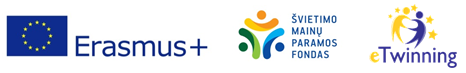 Projektuose naudojami IT įrankiai
Danguolė Olbutienė
metodininkė 
Kauno maisto pramonės ir prekybos mokymo centras
2014-11-11
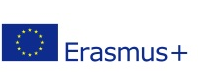 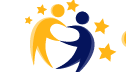 eTwinning aplinka
eTwinning centrinio portalo įrankiai
Vartotojo darbastalis 
Partnerių paieškos galimybės
Bendravimo įrankiai
www.etwinning.net
Informacija iš visų dalyvaujančių eTwinning projektinėje veikloje šalių: 

Registracijos anketa, 
Partnerių paieška pagal: 
Europos žemėlapį, 
ugdymo įstaigą, 
projektą...
www.etwinning.net
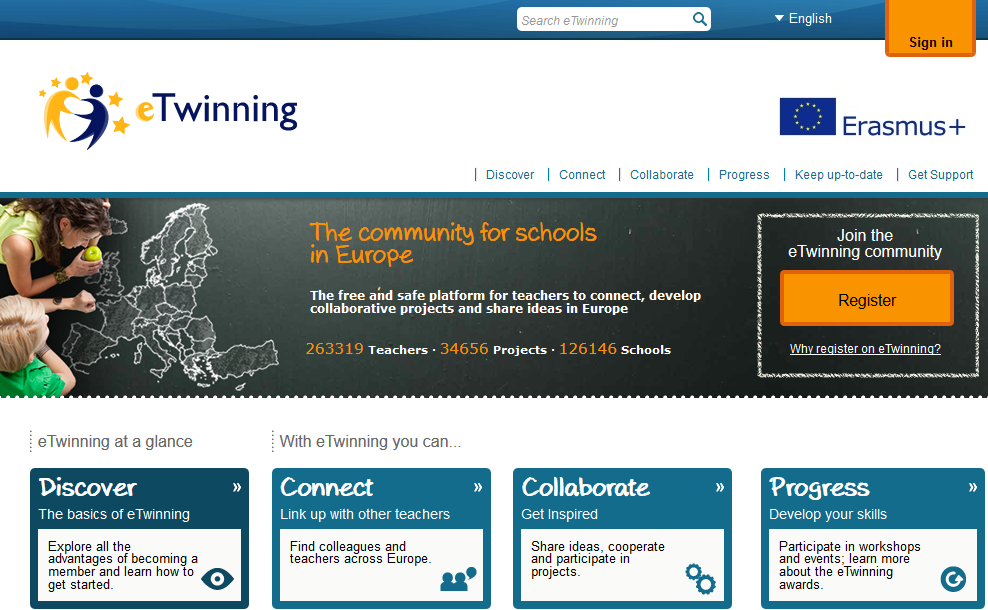 Kalbos pasirinkimas
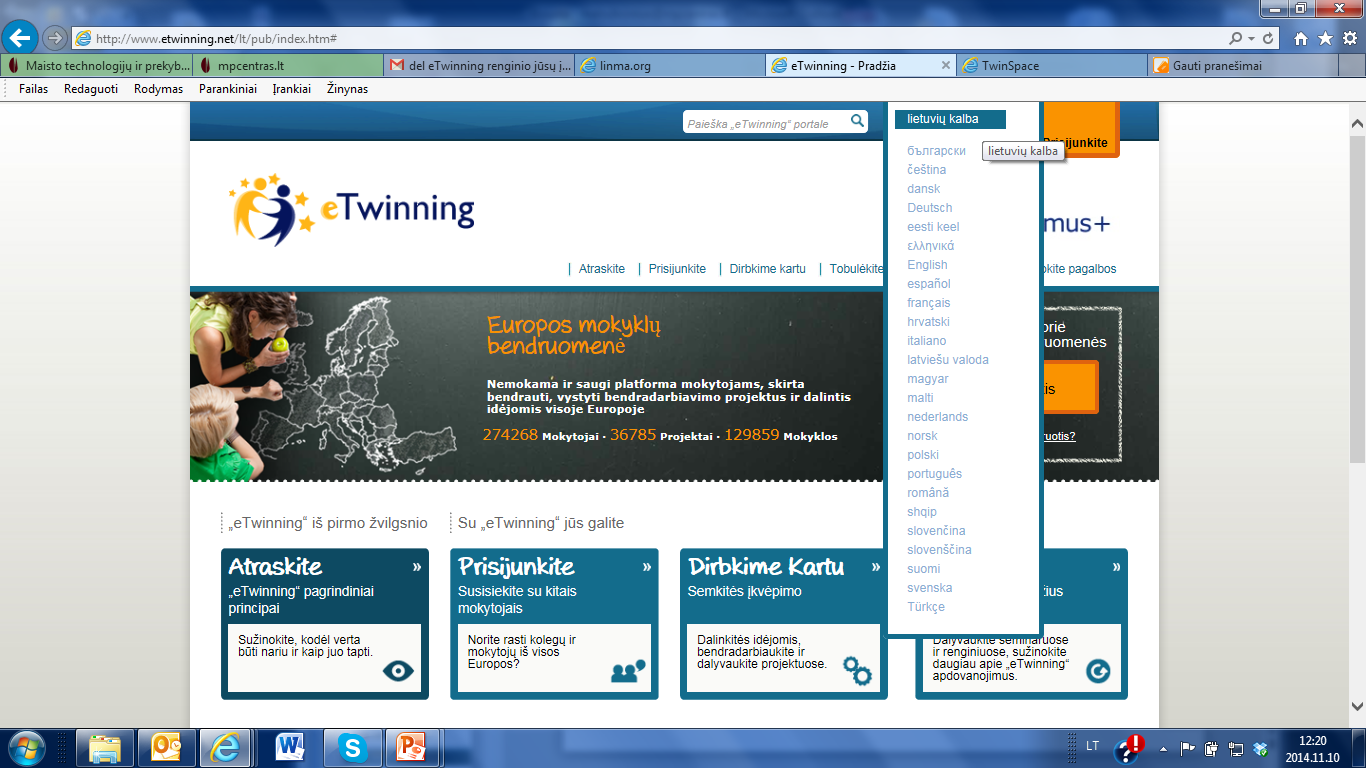 eTwinning portalą sudaro trys dalys
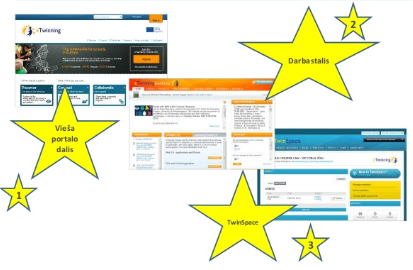 Portalo ir kitų IKT įrankių pristatymas
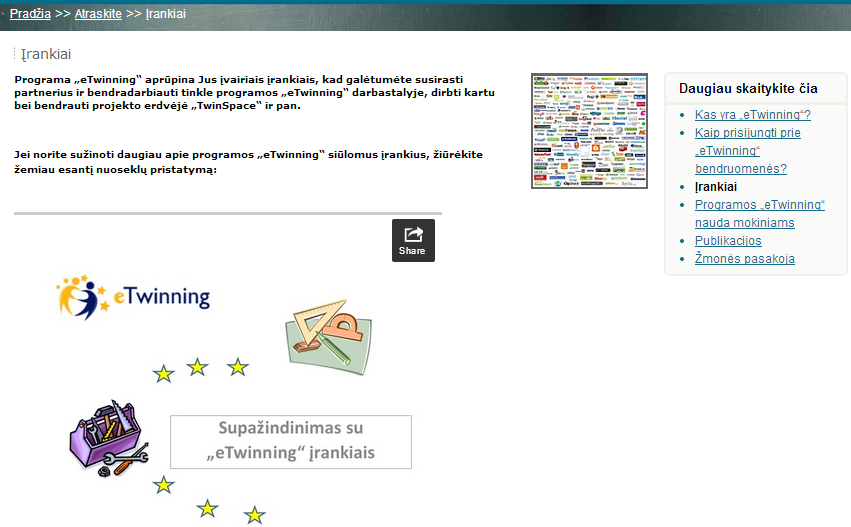 Viešas portalas
Visa portalo informacija prieinama neregistruotiems vartotojams.
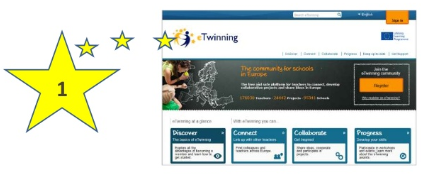 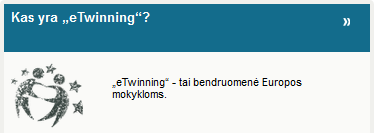 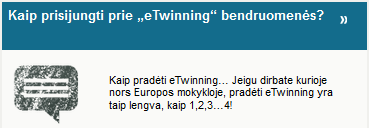 eTwinning portalo įrankiai
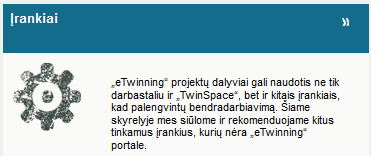 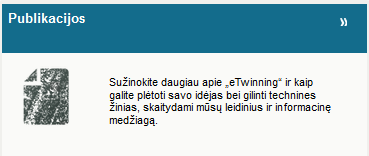 Darbastalio įrankiai
suteikiami užsiregistravusiam vartotojui
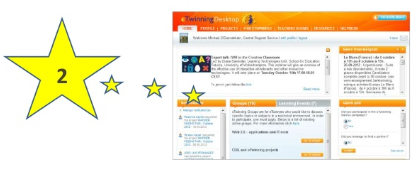 Prisijungimo sritis:
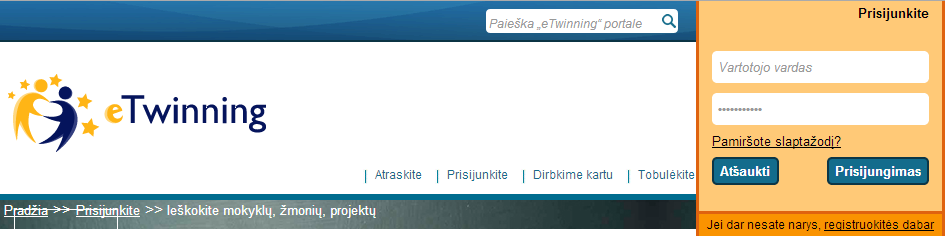 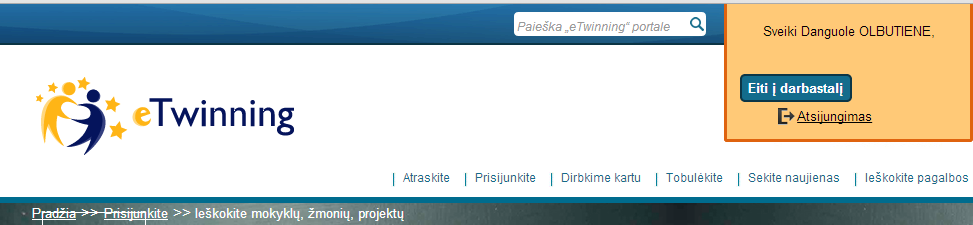 2014.11.11
Eiti į darbastalį:
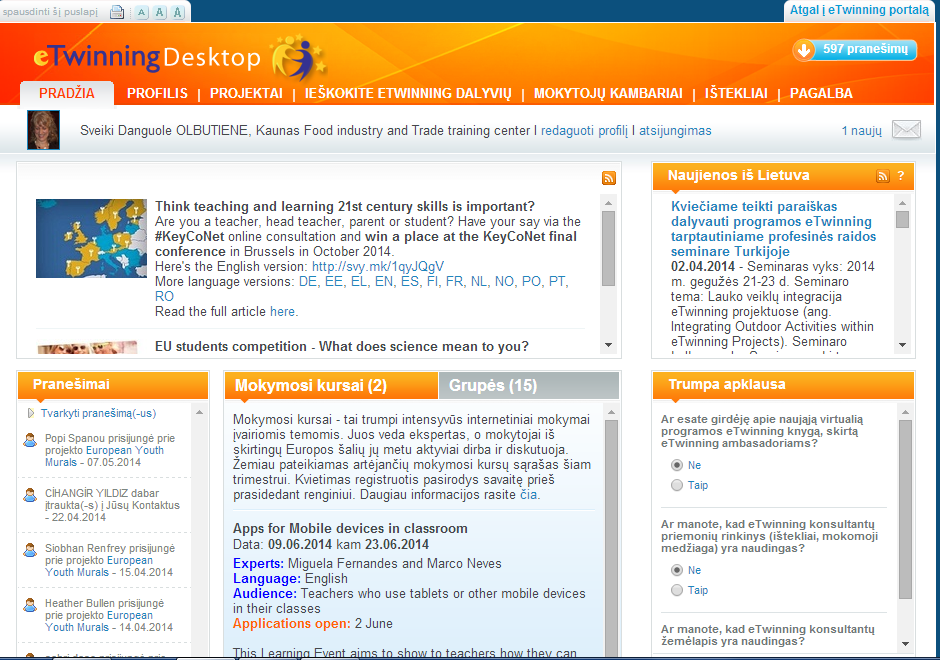 2014.11.11
Projekto dalyvių įrankiai
Prieinami užregistravus projektą: erdvė prieinama tiek mokytojams, tiek mokiniams.
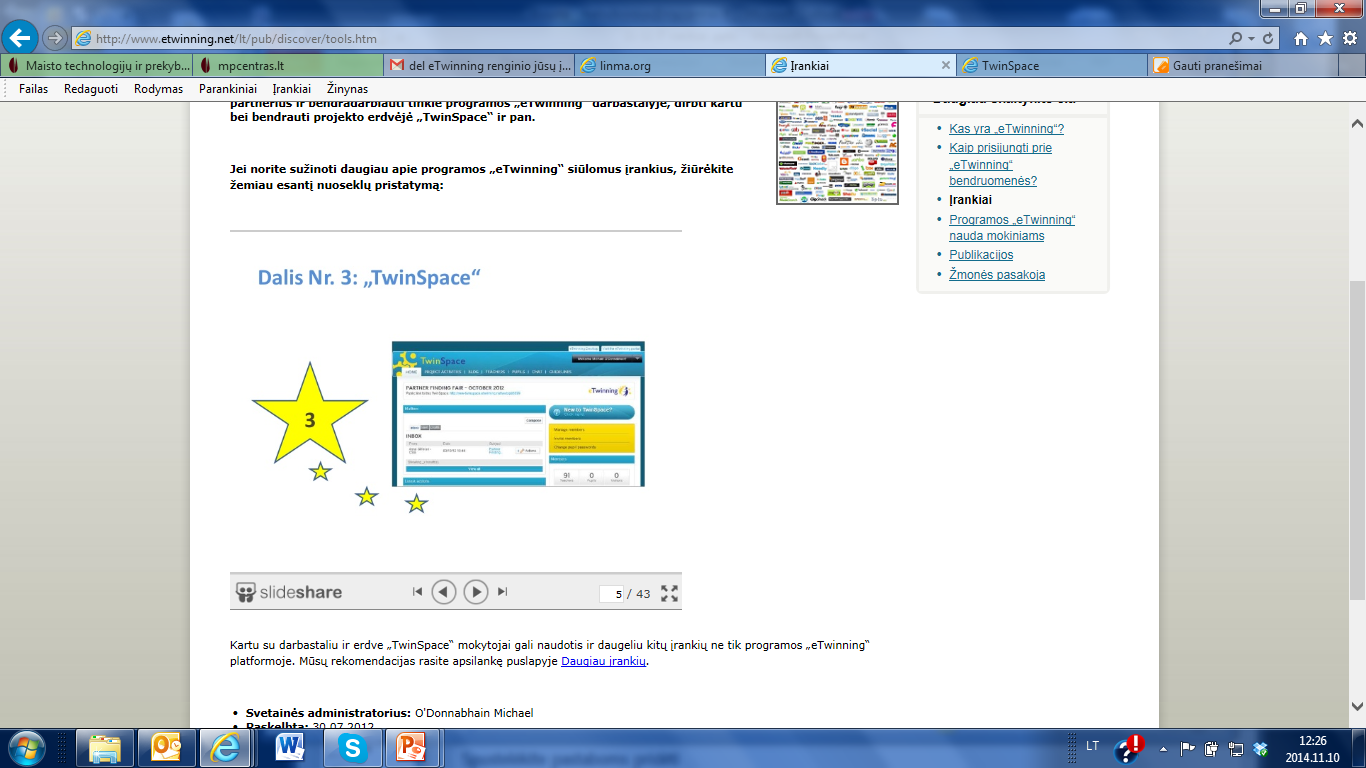 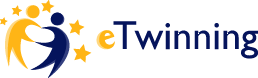 Kodėl verta registruotis?..
Nemokama prieiga;
Saugi aplinka;
Bendradarbiavimo projektai;
Profesinio tobulinimo galimybės;
Jokių dokumentų, ataskaitų.
Registracija
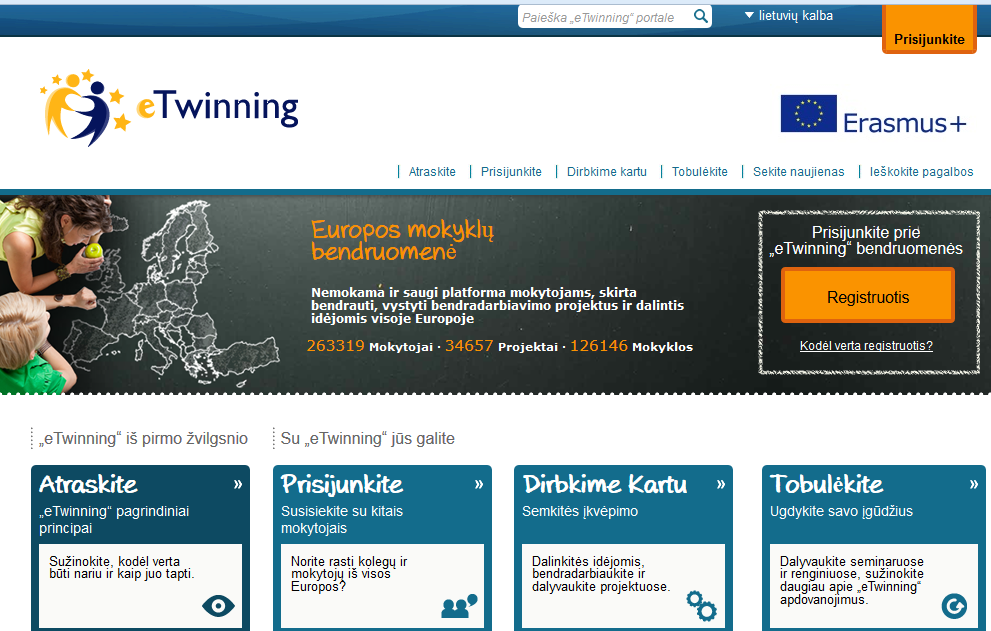 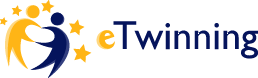 Išankstinė registracija
Kai užpildysite informaciją apie save ir savo mokyklą, jums bus išsiųstas elektroninis laiškas su prašymu patvirtinti savo elektroninio pašto adresą sistemoje. 
Kai patvirtinsite išankstinę registraciją, galėsite užbaigti registracijos proceso antrąjį etapą.
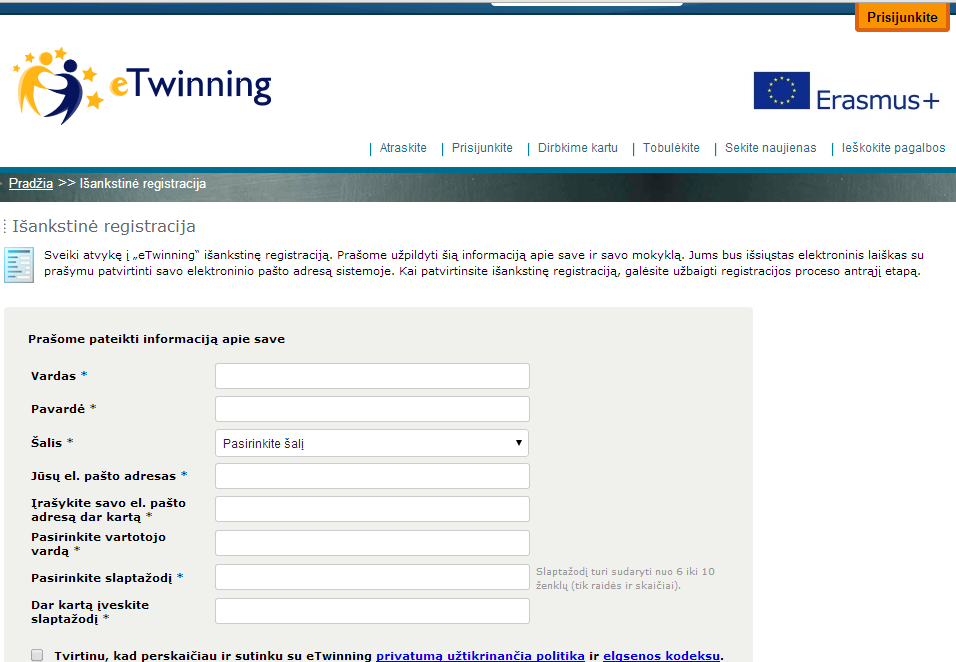 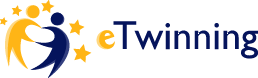 REGISTRUOJANTIS
pateikiama bendra informacija, kurios dalis tampa prieinama visoms užsiregistravusioms mokykloms (todėl informaciją geriausia pateikti suprantama kalba).
Gal jūsų mokymo įstaiga jau užregistruota? Pabandykite ją rasti ir pasirinkti bendrajame sąraše.
!
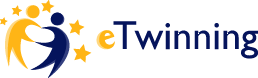 Tinkamai užpildę formą, savo mokyklą rasite eTwinning žemėlapyje
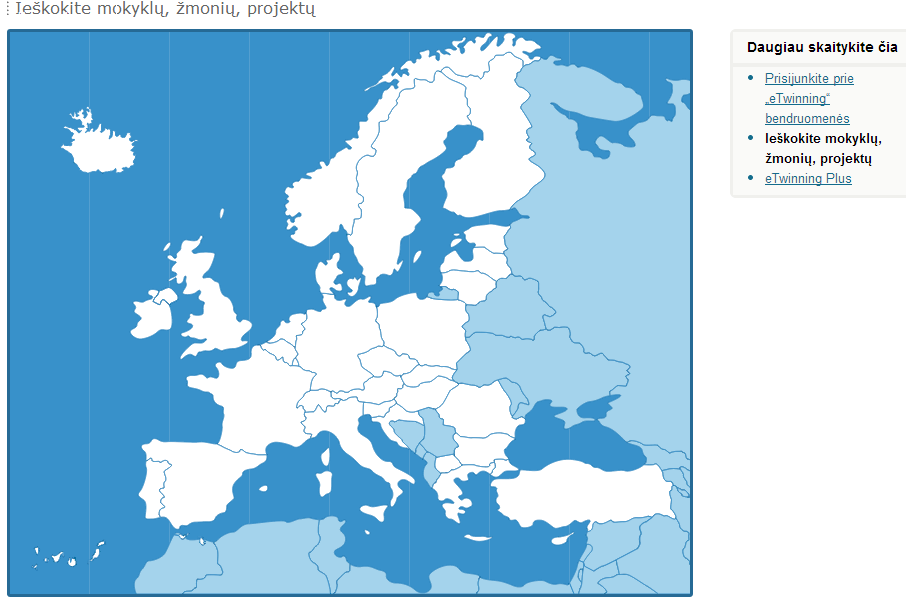 2014.11.11
Prisijungimo sritis:
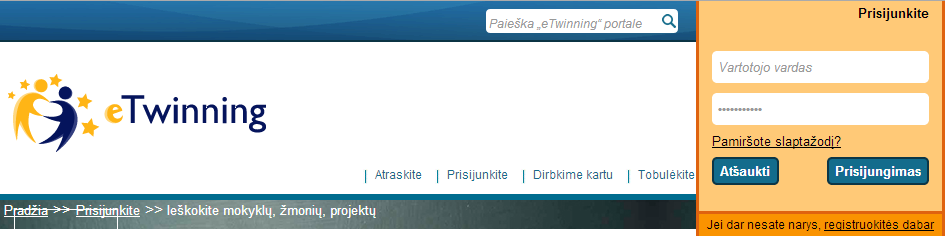 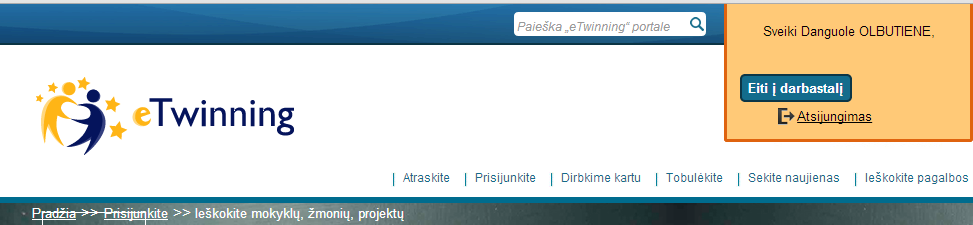 Darbastalis
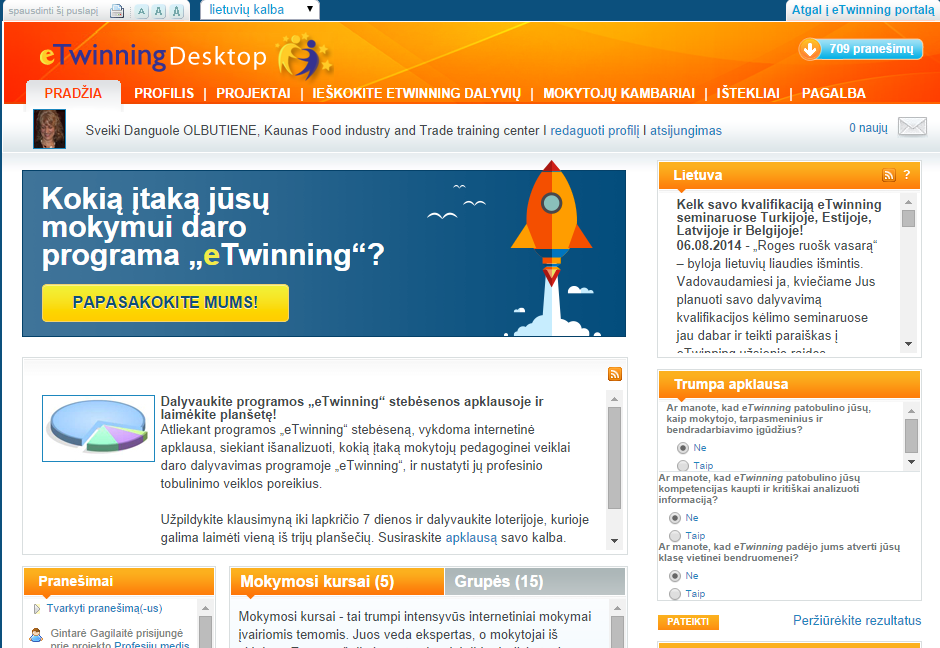 Darbastalyje galite rasti:
Naujienas iš eTwinning bendruomenės
Profilį (galite redaguoti)
Partnerių paiešką (greita ir išplėstinė) 
Mokytojų kambarius
Išteklius
Bendravimo priemones 
Projektų registraciją
Naujienos
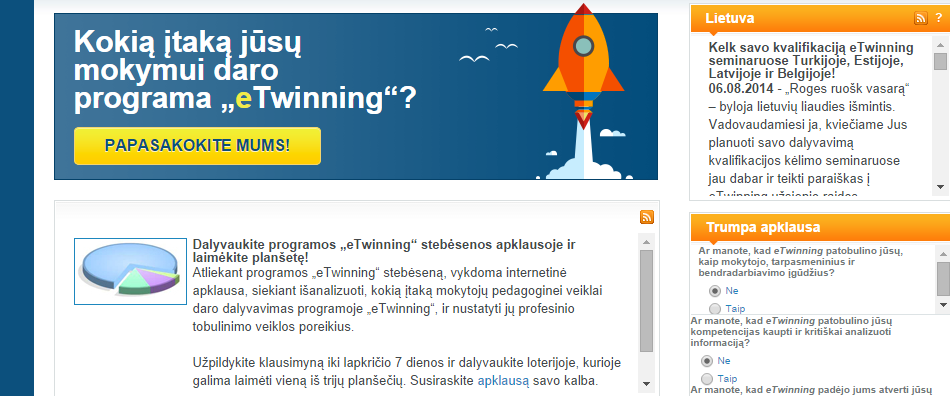 Kas naujo Lietuvoje
Profilio redagavimas
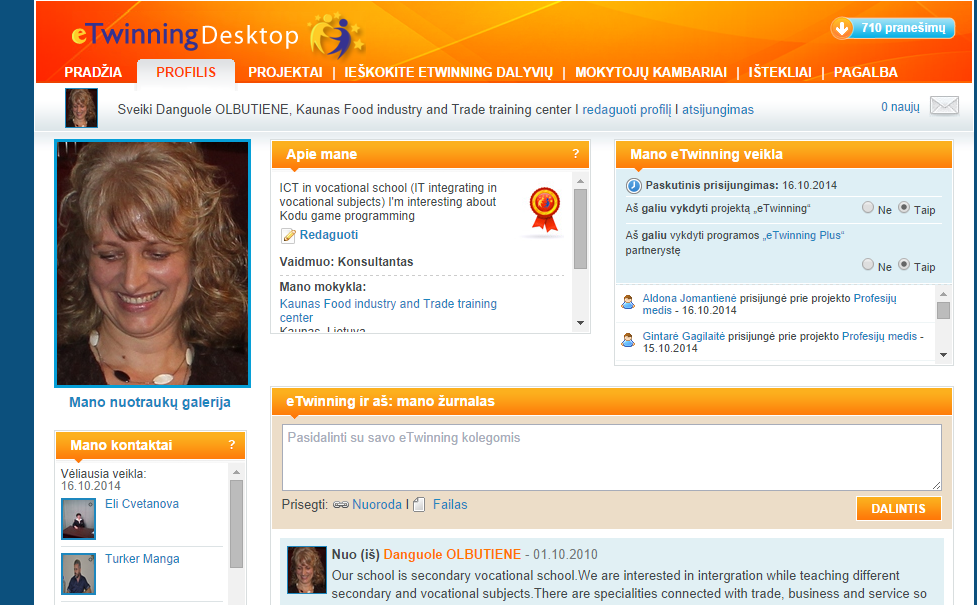 Jūsų kontaktai
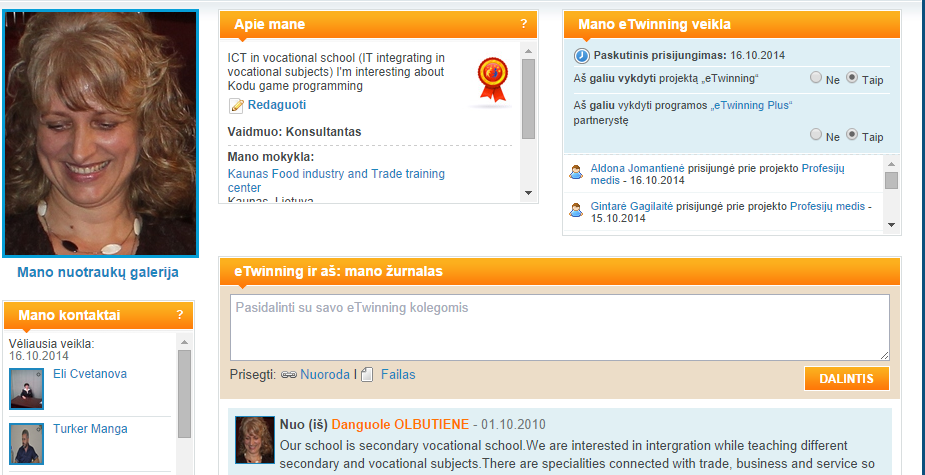 Jūsų ŽURNALAS, galite pateikti savo idėjas projektams ir kt. ir DALINTIS
Vidinė žinučių sistema
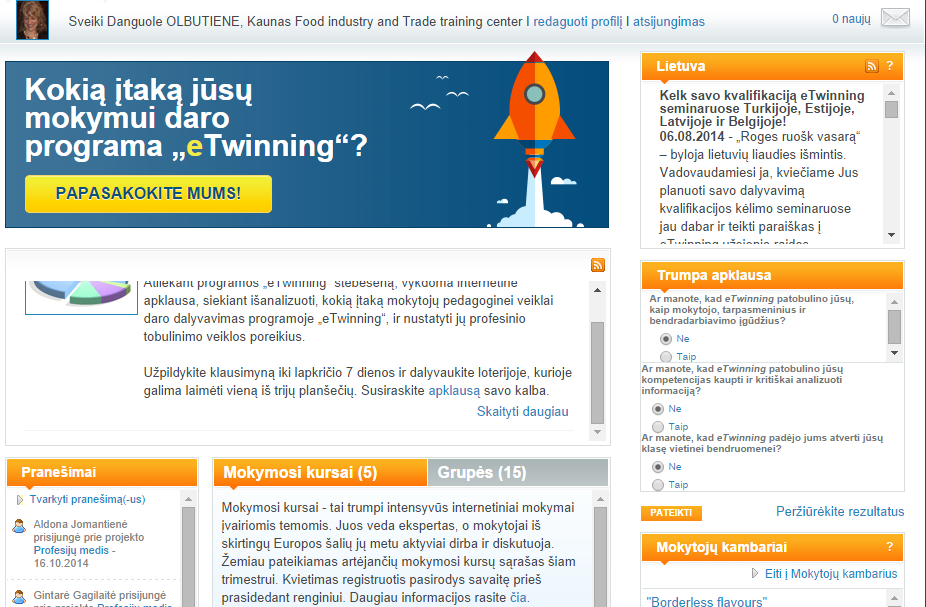 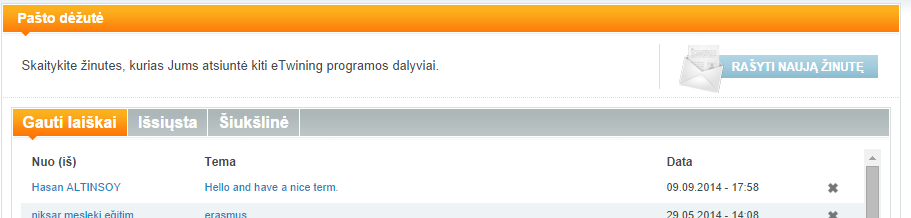 Partnerių paieška
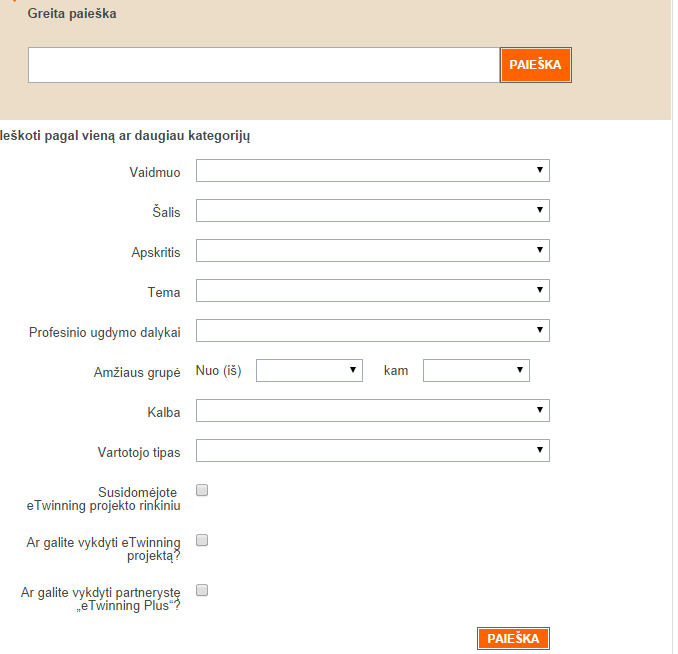 GREITA PAIEŠKA-įrašomi raktiniai žodžiai
IŠPLĖSTINĖ PAIEŠKA-
Pasirenkamos laukų reikšmės, paieška siaurinama
Išplėstinė paieška
Galite ieškoti potencialių partnerių savo projektui, idėjai
Galite rašyti partnerių paieškos forume
Partnerį galite įtraukti į kontaktus ar galite rašyti laišką
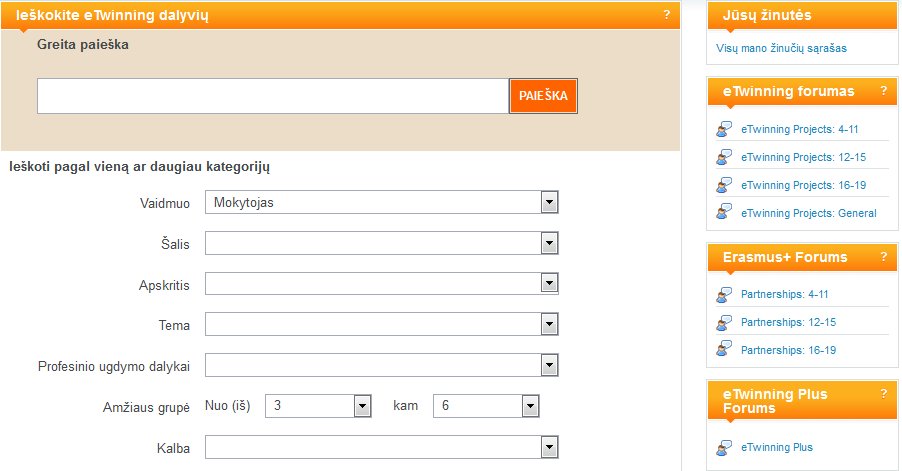 Naujo projekto registracija vykdoma darbastalyje
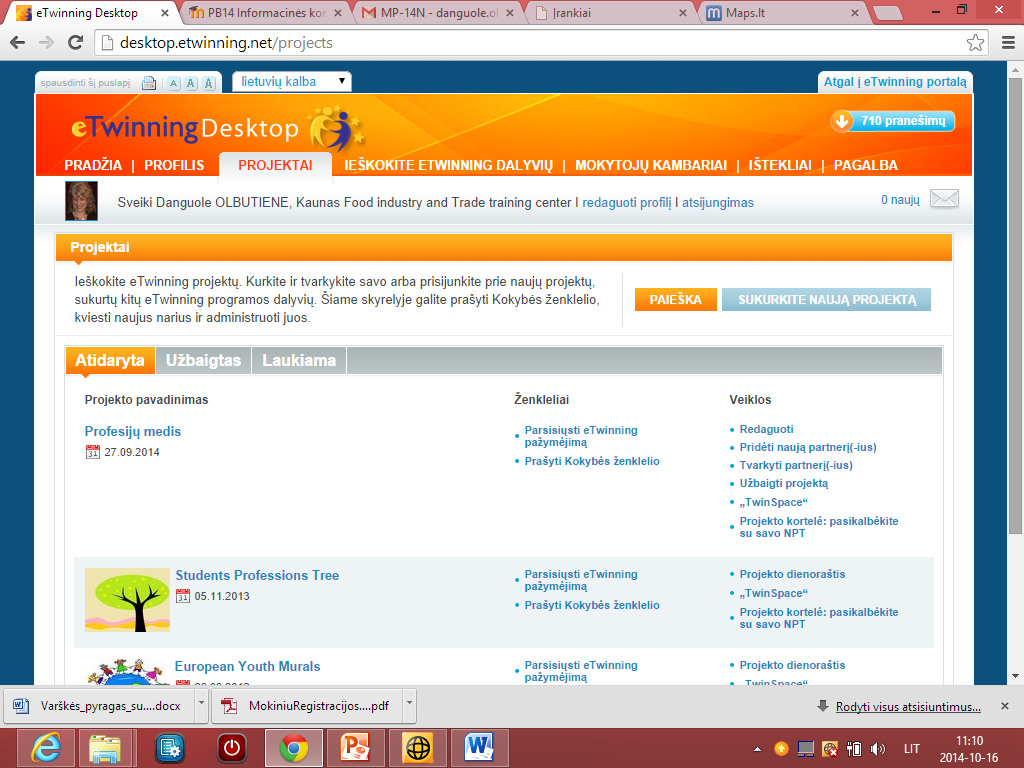 Projektai: būsena
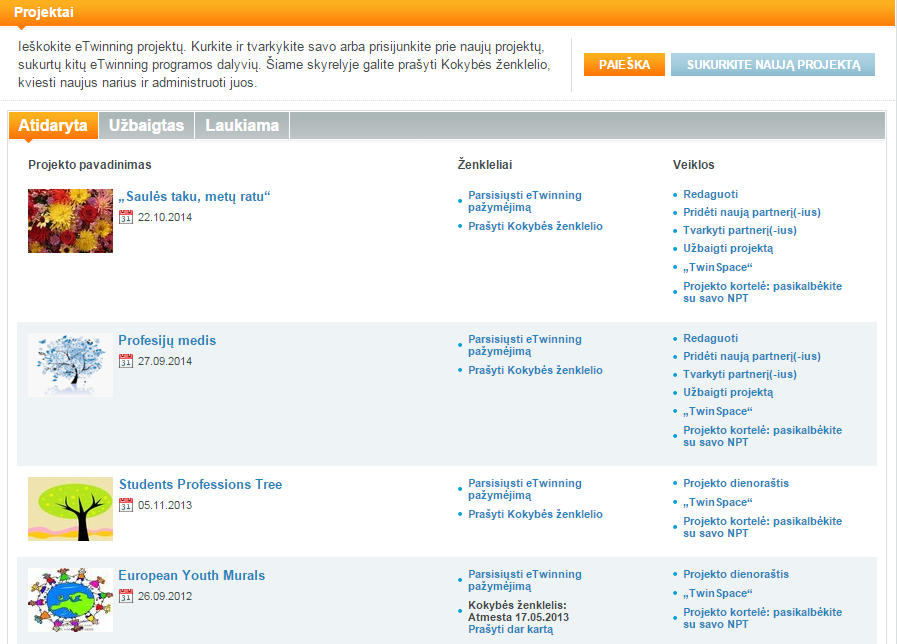 www.etwinning.lt
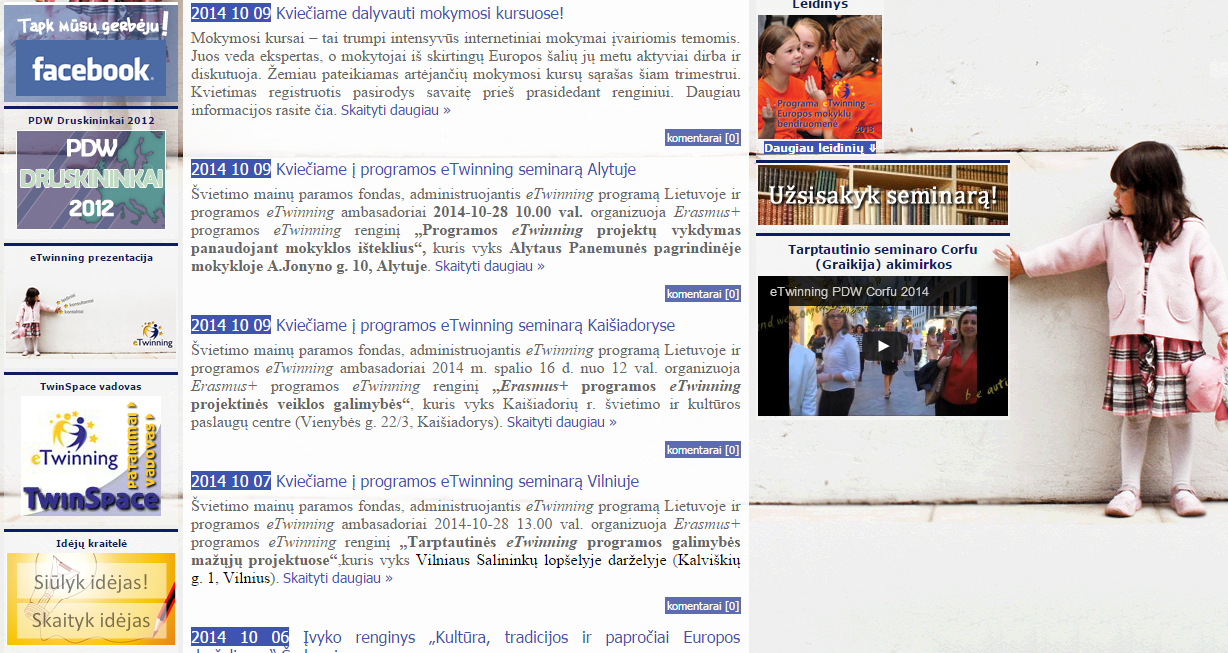 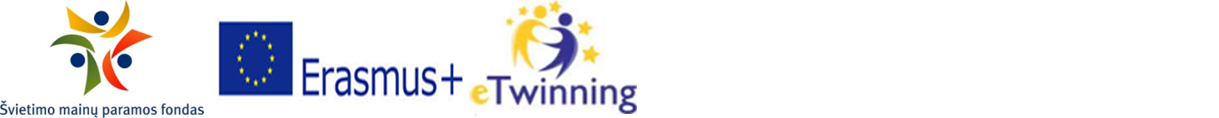 Antrosios kartos saityno įrankiai bendradarbiavimui http://www.go2web20.net
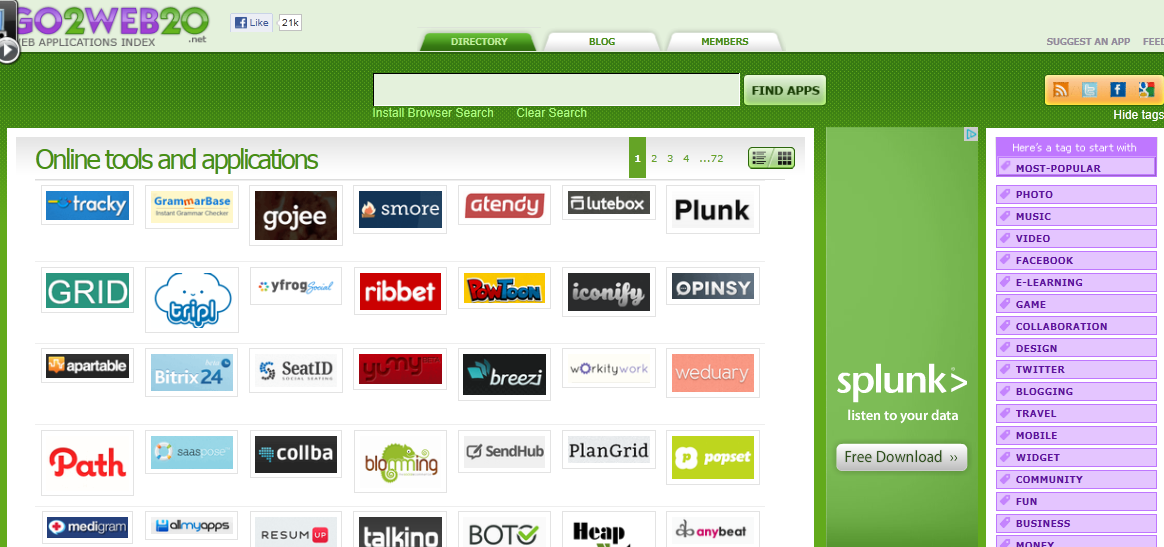 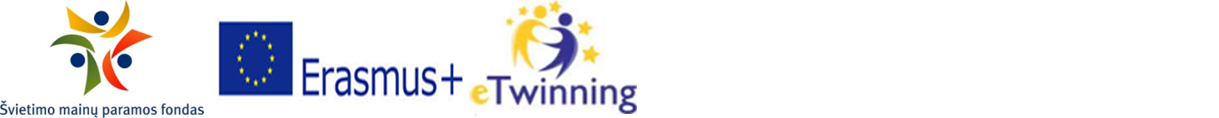 http://www.tinklas.lt/uploads/files/IKT-taikymas-2.pdf
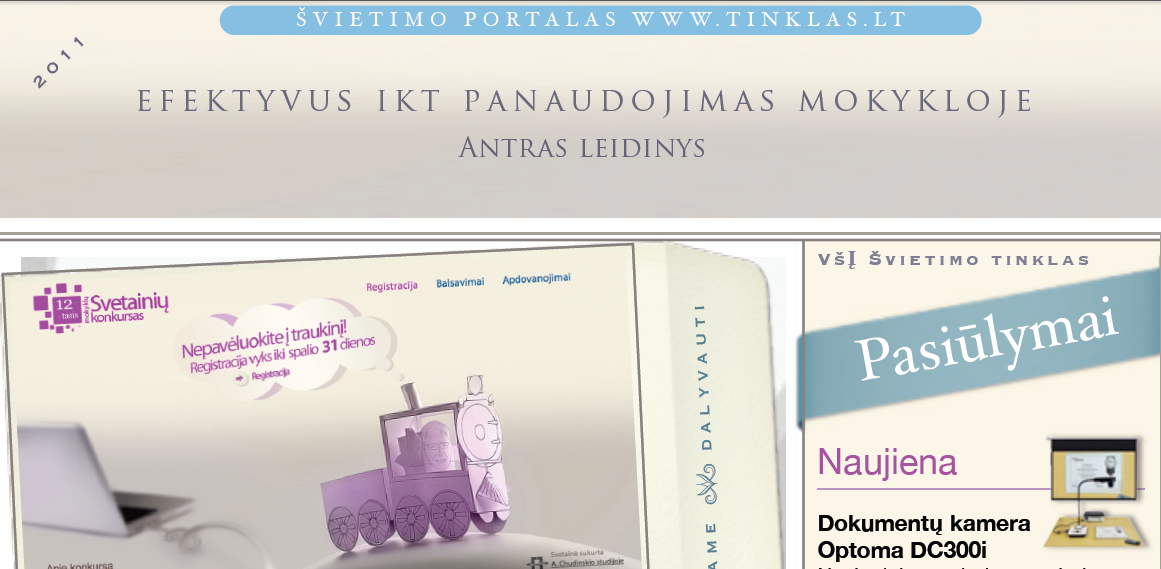 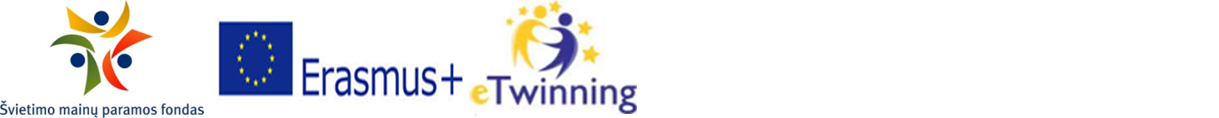 Bendraukite, bendradarbiaukite ir dalinkitės eTwinning erdvėje 